MUGHAL
1520-1800
Nomads, C. Asia
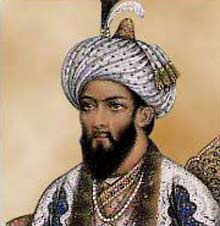 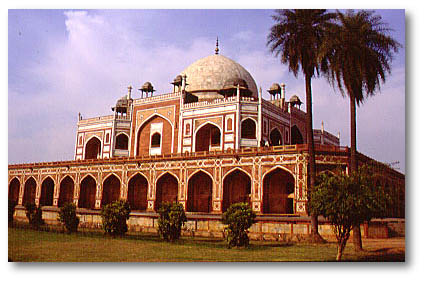 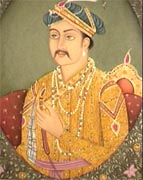 AKBAR
Toleration

Jizya

Pro-Hindu
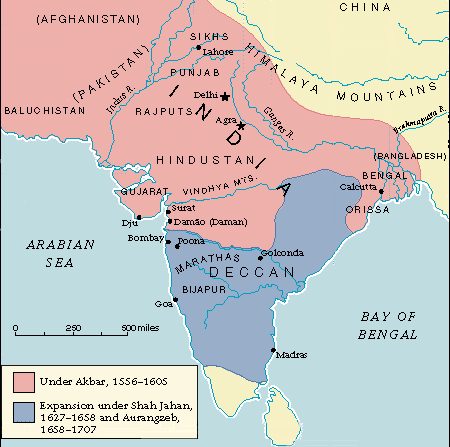 Women?
Child marriages
Sati
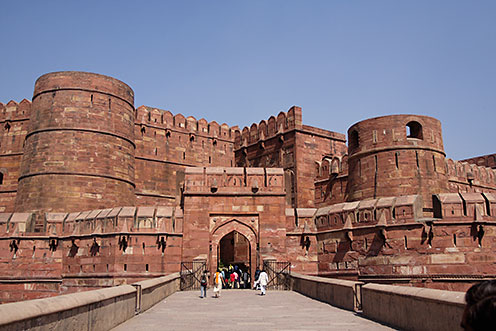 Agra:  200K 

Food?
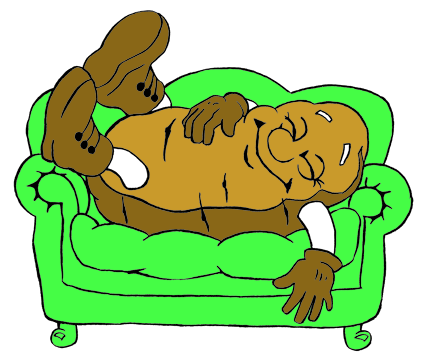 Taj Mahal
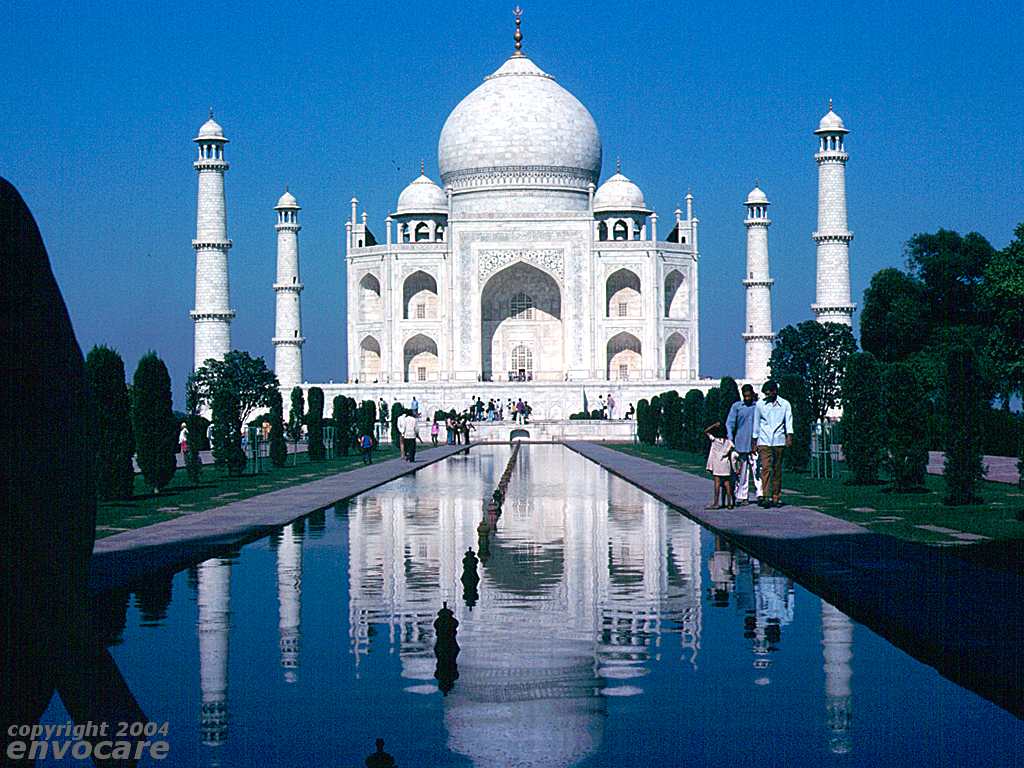 DIVISION
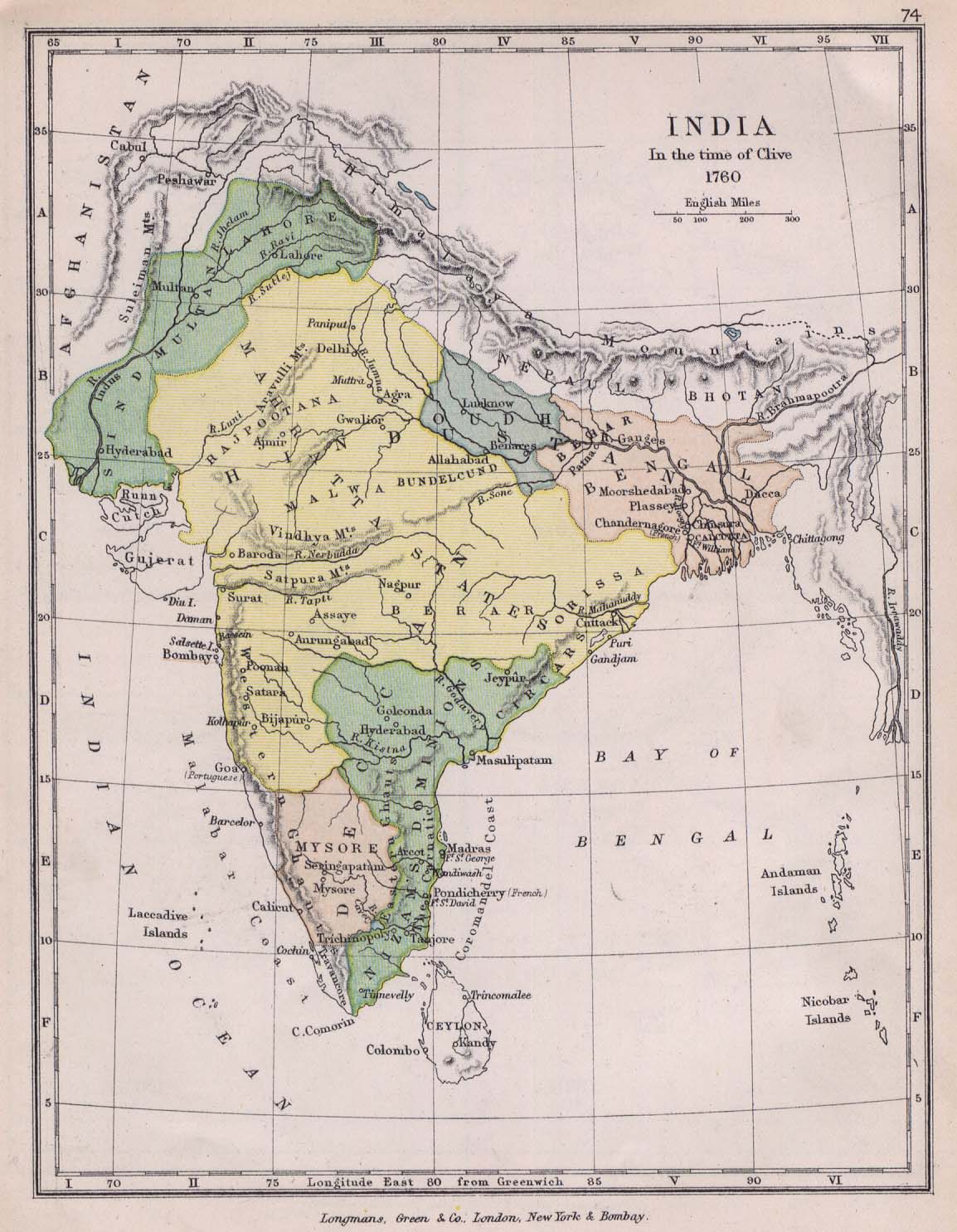 Marathas
W. India
Nationalism 
 
Sikhs
Blend religions 
Anti-Islam
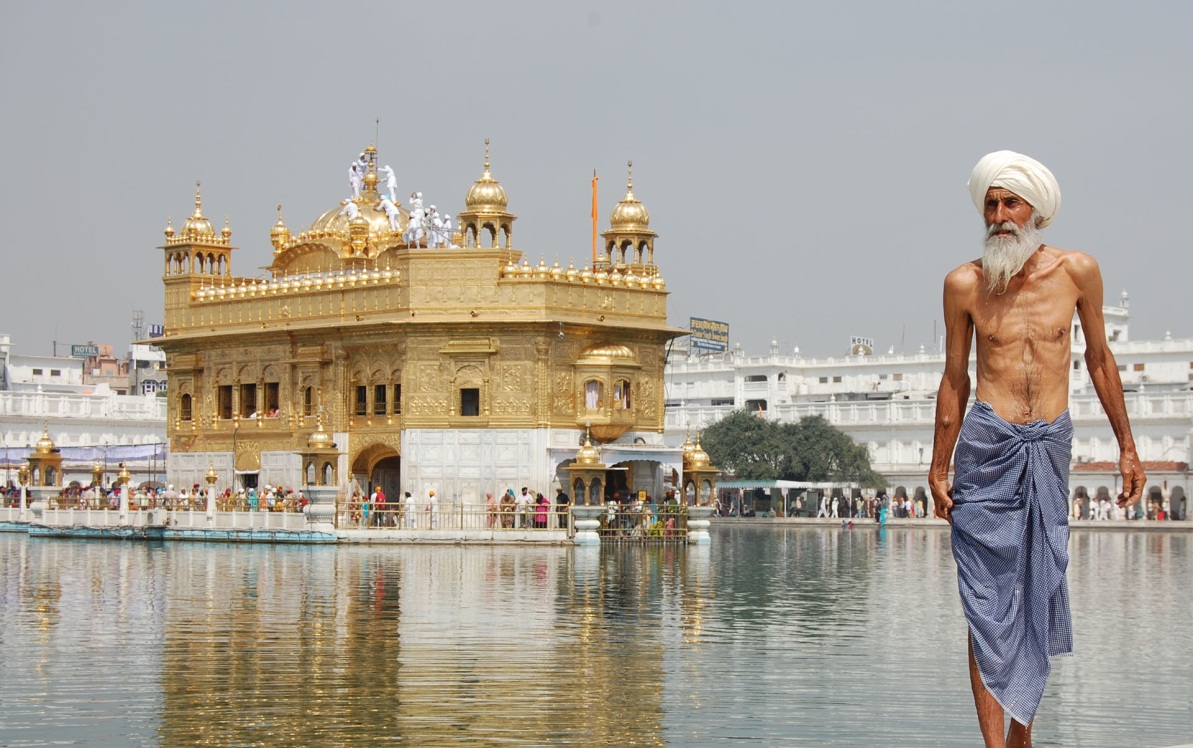